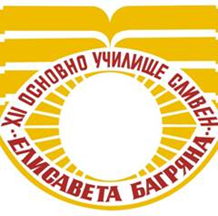 XII ОУ „Елисавета Багряна“
Панорама на клубовете
 работещи по проект ”УСПЕХ”
9.6.2015 г.
1
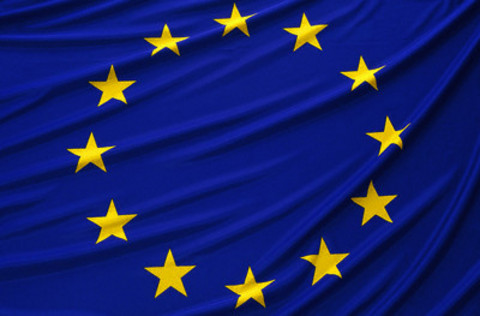 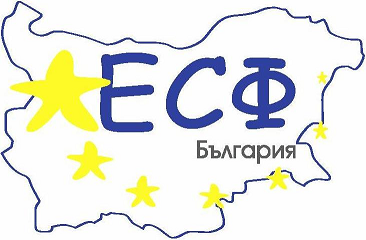 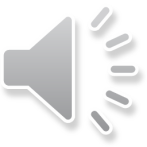 Европейски съюз
Европейски социален фонд
ПРОЕКТ BG051PO001-4.2.05
”Да направим училището привлекателно за младите хора”
Проектът се осъществява с финансовата подкрепа на
оперативна програма ”Развитие на човешките ресурси”,
съфинансирана от Европейския социален фонд на Европейския съюз
9.6.2015 г.
2
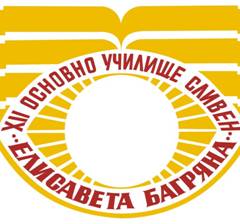 В училището са сформирани 19 групи за 
извънкласна дейност, работещи по проект УСПЕХ
обхващащи 249 ученици от 1-ви до 7-ми клас
Клуб ”Математика за всеки” с р-л Елена Льолева
Клуб ”Интересна и забавна математика” с р-л Марияна Иванова
Клуб ”Архимед- забавна математика” с р-л Марияна Иванова
Клуб ”Любопитко” с р-л Христина Василева
Клуб ”Искам да знам” с р-л Стоянка Йосифова
Клуб ”Да съхраним българското” с р-л Иванка Димитрова
Клуб ”Пътешественик” с р-л Татяна  Николова 
Клуб ”Историята на моя град” с р-л Стефанка Кожухарова 
Ателие ”Сръчни ръце” с р-л Лиляна Мурзова
Клуб ”Мини-футбол” с р-л Николай Колев
Клуб ”Приказен свят” с р-л Емилия Даскалова 
Клуб ”Млад журналист” с р-л Дочка Добрева
Клуб ”В света на компютрите” с р-л Руска Добрева
Ателие ”Светът, пресътворен в боички и форми” с р-л Румен Петров
Клуб ”Мажоретки” с р-л Тихомир Кондев
Клуб ”Шоу денс” с р-л Тихомир Кондев
Клуб “Модерен балет”Да успяваме заедно” с р-л Жана Ташева
Клуб ”Обичам природата-и аз участвам” с р-л Кирилка Кирова
Клуб ”Моделирам, уча и играя сред природата” с р-л Стоянка Стаева
9.6.2015 г.
3
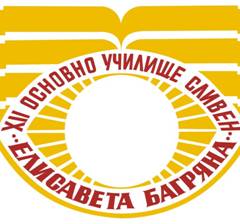 Клуб ”Математика за всеки”
  с р-л Елена Льолева
Клуб ”Интересна и забавна математика”
  с р-л Марияна Иванова
Клуб ”Архимед - забавна математика” 
 с р-л Марияна Иванова
9.6.2015 г.
4
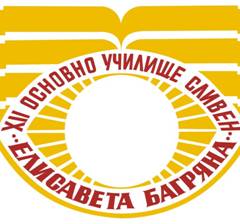 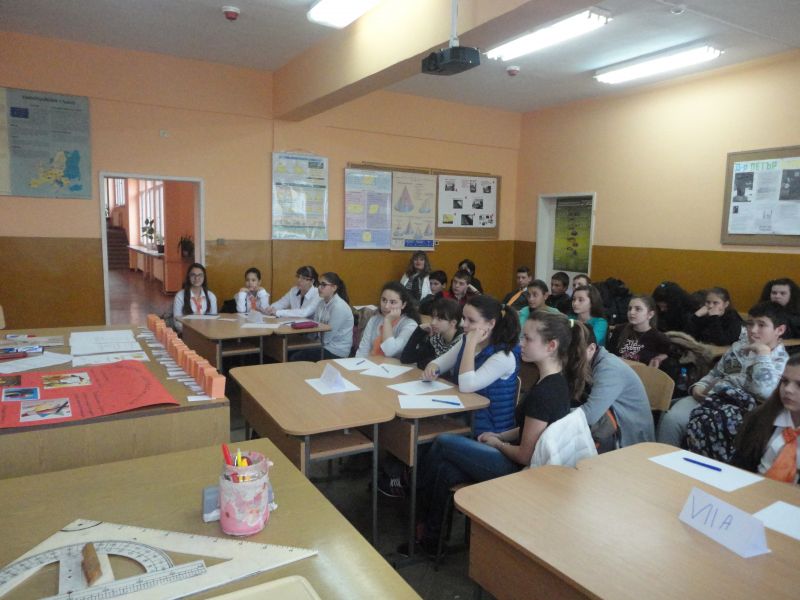 В клубовете по математика  учениците се срещаха с необяснимата магия на математиката. Откриваха, че вълшебната математика е навсякъде – в нашия дом, в дървените кубчета, в пътешествията и космическите полети.
9.6.2015 г.
5
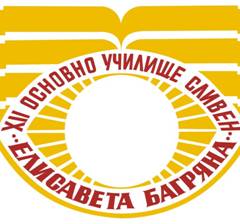 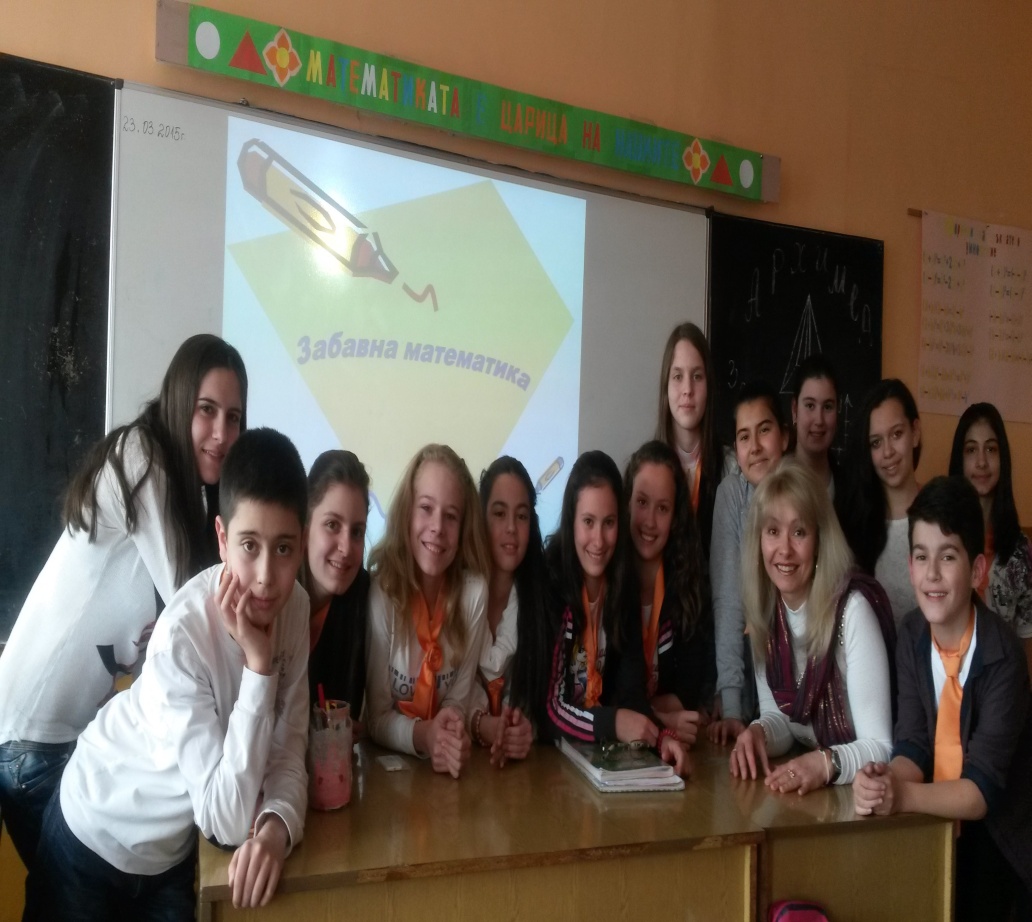 Решаваха забавни задачи, развиващи логическото мислене, правеха чертежи и изработваха тела, което предизвиква въображението и точността. Те знаят, че добрият математик трябва да бъде и съобразителен, и те се стремят към това.
9.6.2015 г.
6
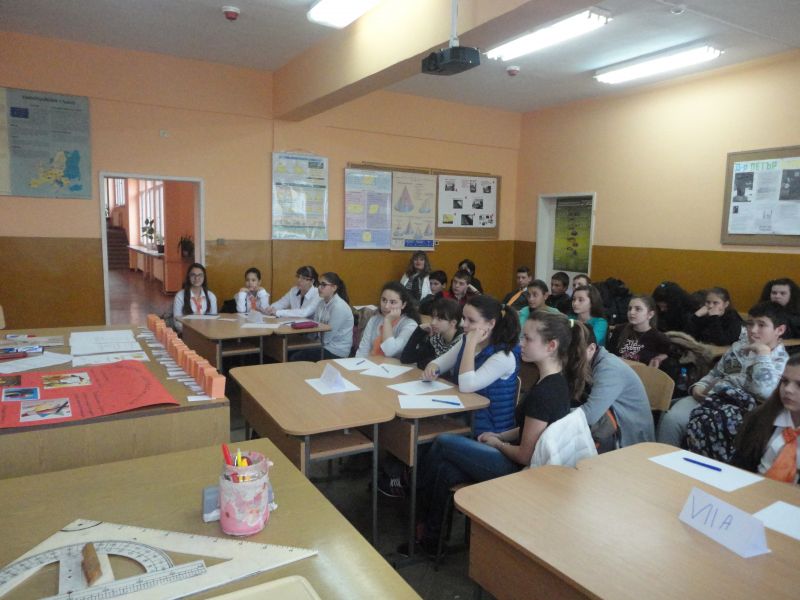 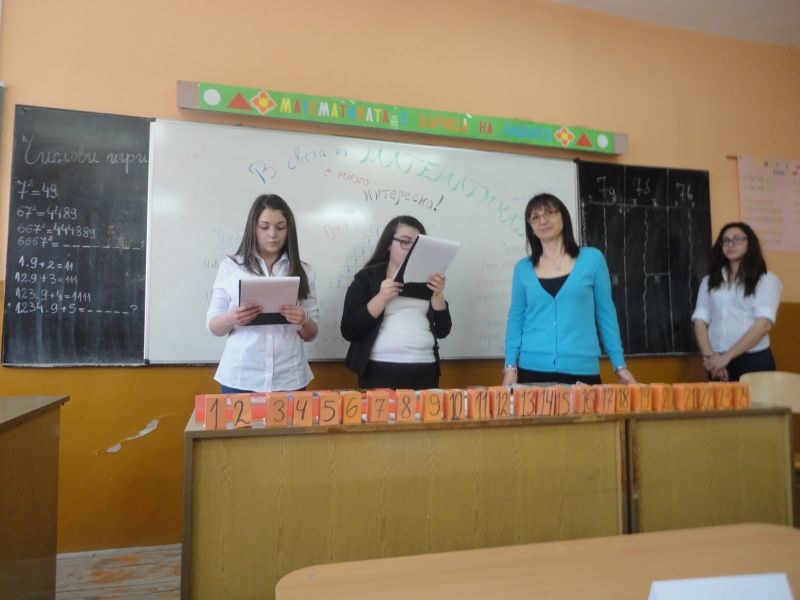 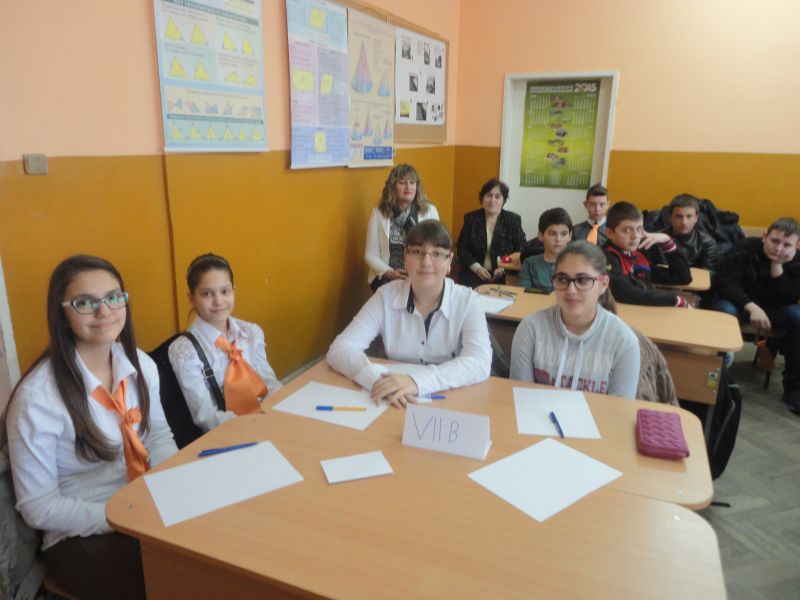 9.6.2015 г.
7
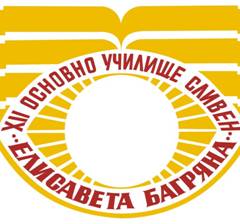 Клуб ”Любопитко” с р-л Христина Василева
Клуб ”Искам да знам” с р-л Стоянка Йосифова
Клуб "Любопитко" с р-л Хр. Василева и клуб "Искам да знам" с р-л Ст. Йосифова по проект "Успех" приключиха своята дейност с час по родолюбие. 
Представиха изложба с най-интересните съчинения, посветени на нашия роден град – градът  на Сините камъни. Изработиха табла със снимки, отразяващи най-вълнуващите моменти - посещение на природни и исторически забележителности.
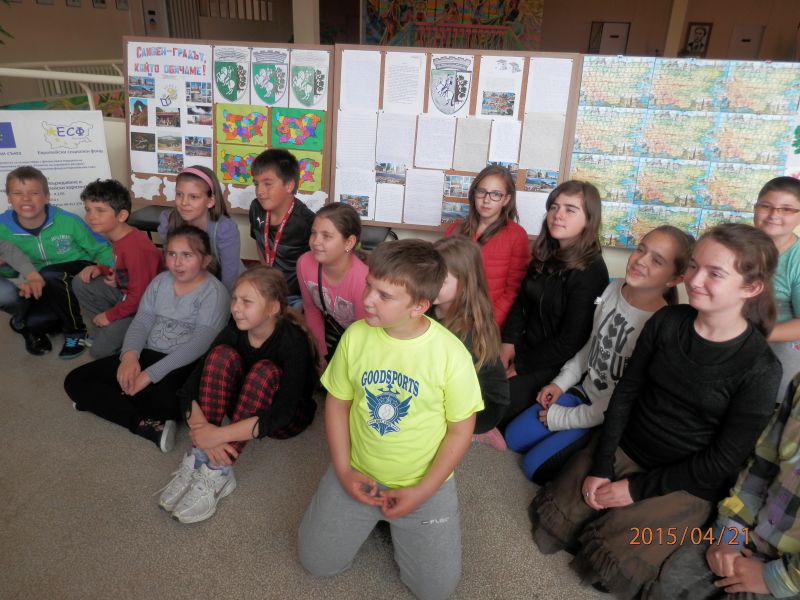 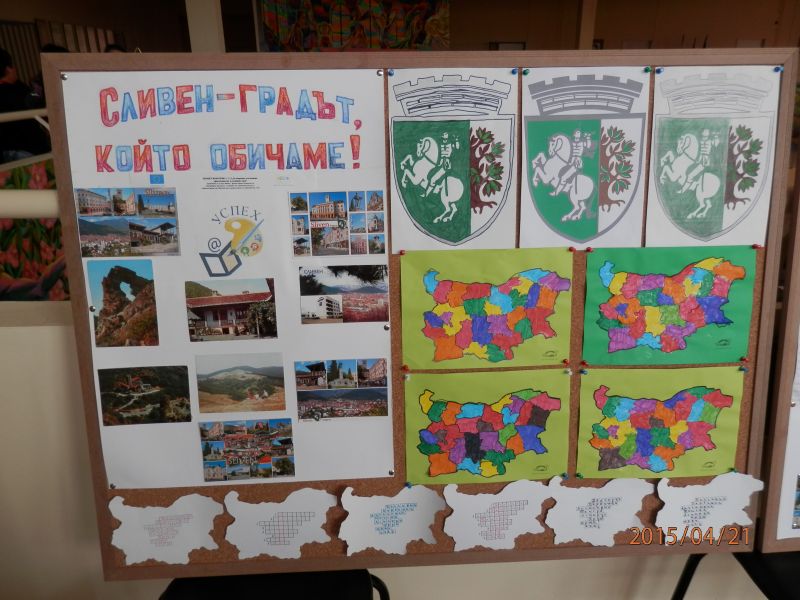 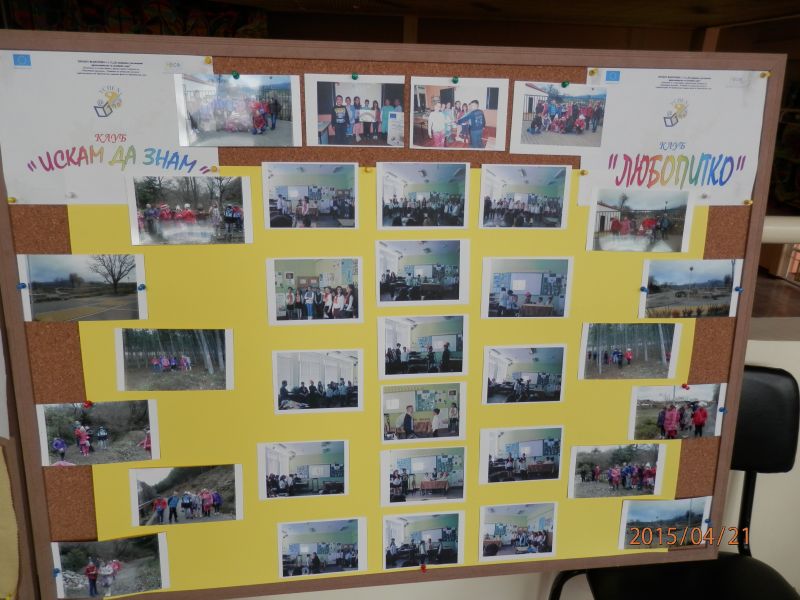 9.6.2015 г.
8
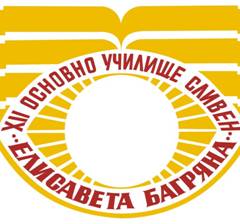 Клуб ”Да съхраним българското” с р-л Иванка Димитрова
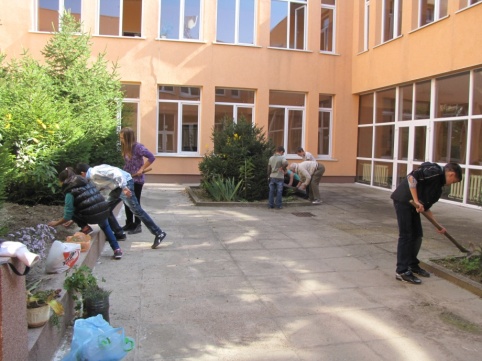 Участниците в клуба проучиха лечебните свойства на билките в сливенския балкан и направиха хербарии на най-разпростране- ните от тях. Посадиха цветя и билки във вътрешните градинки на училището.  Учениците продължиха традициите в тъкането и плетенето в занятието „Баба под наем и внуче на заем”.
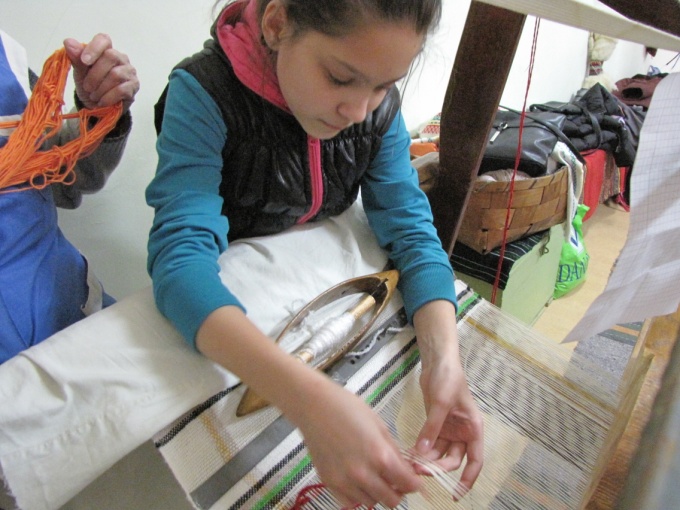 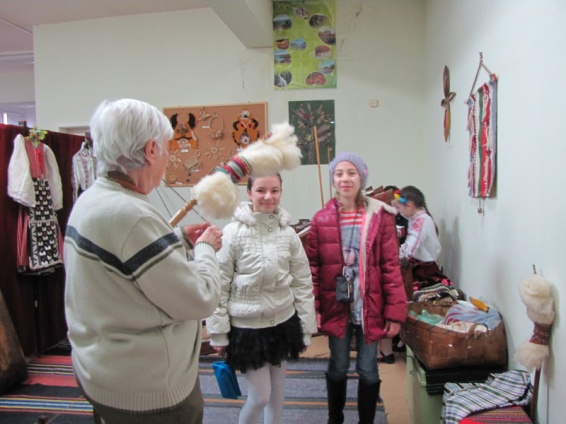 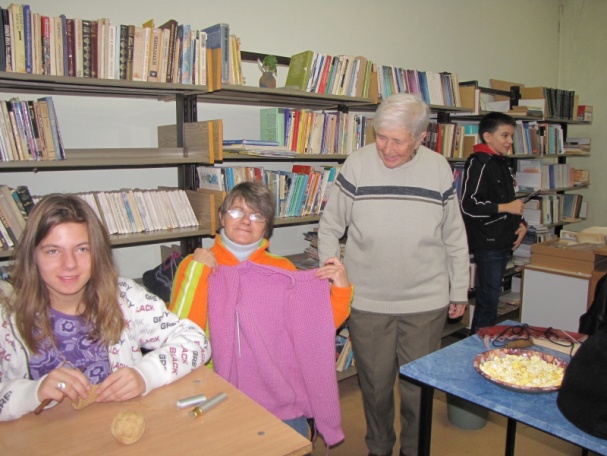 9.6.2015 г.
9
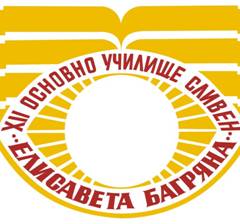 Клуб ”Пътешественик” с р-л Татяна  Николова
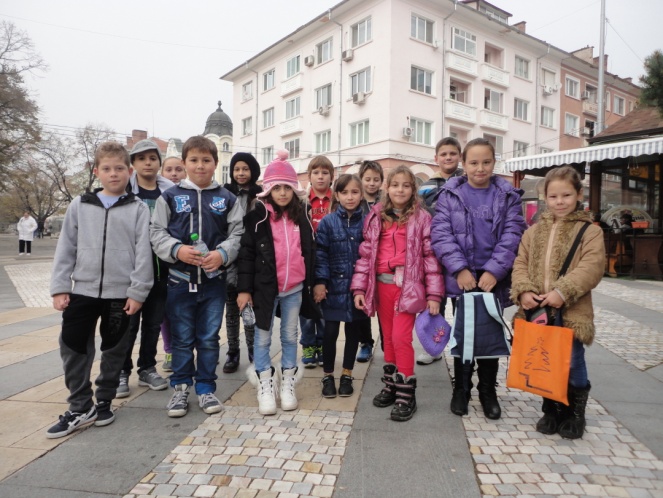 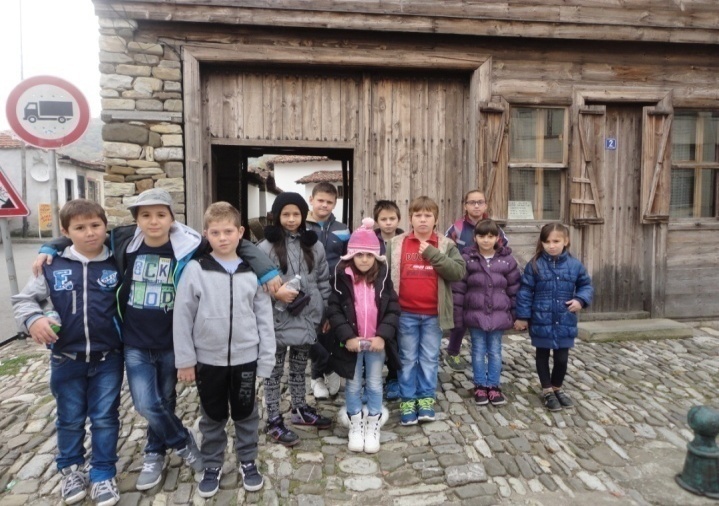 „Да учим и да се забавляваме!” Това е мотото на клуб                      „ Пътешественик”.  Чрез разнообразни и интересни занимания, децата имаха възможност да обогатят познанията си, както за своя роден град, така и за забележителностите от цял свят и да се забавляват.
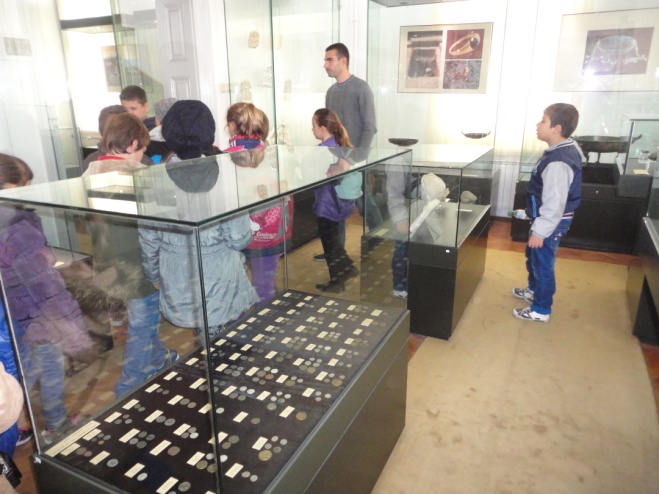 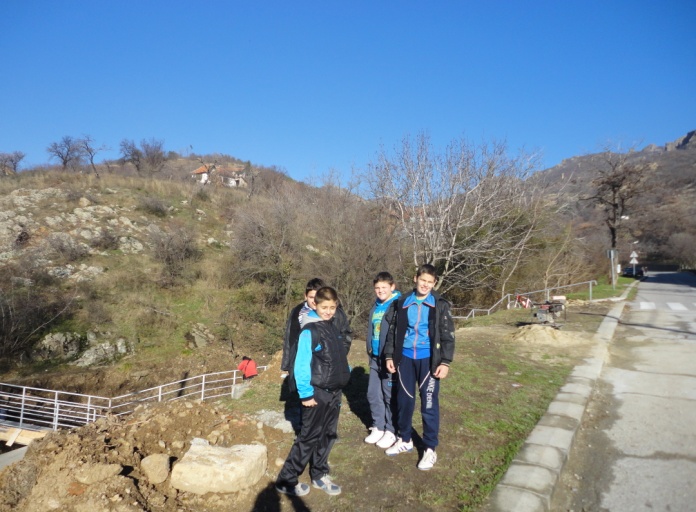 9.6.2015 г.
10
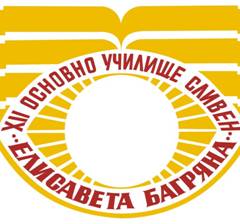 Клуб ”Историята на моя град” с р-л Стефанка Кожухарова
И тази година участниците в клуб „Историята на моя град” продължиха разходката из дебрите на историята на родния Сливен.  
  След видяното и наученото те успяха да формулират и отговорят на сто въпроса, които ги карат да се чувстват горди, че са сливналии.
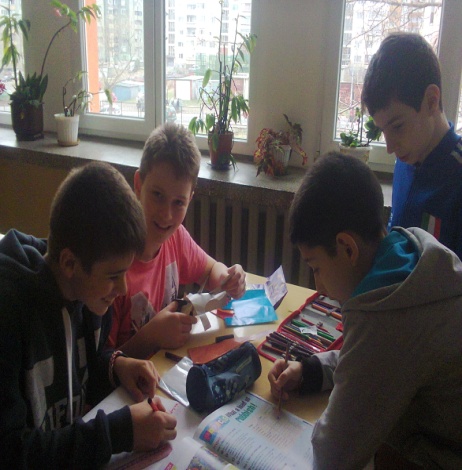 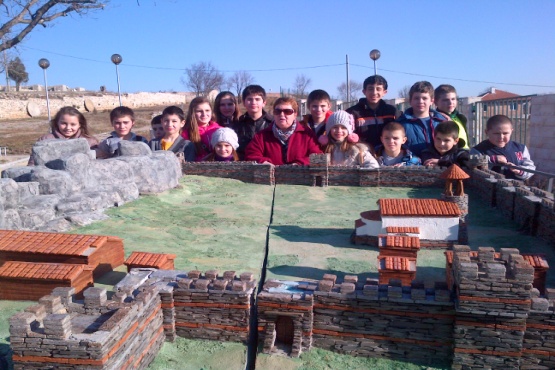 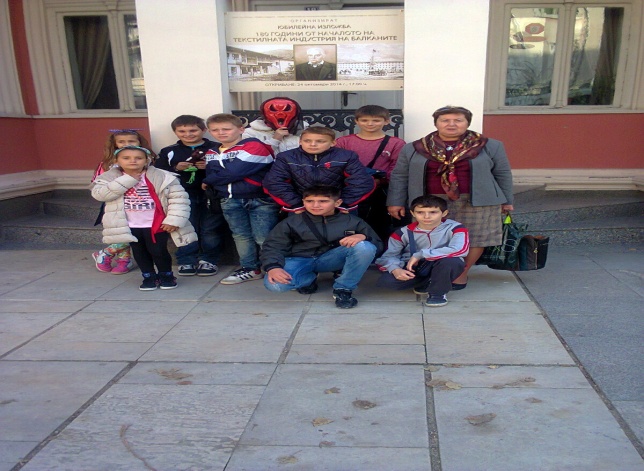 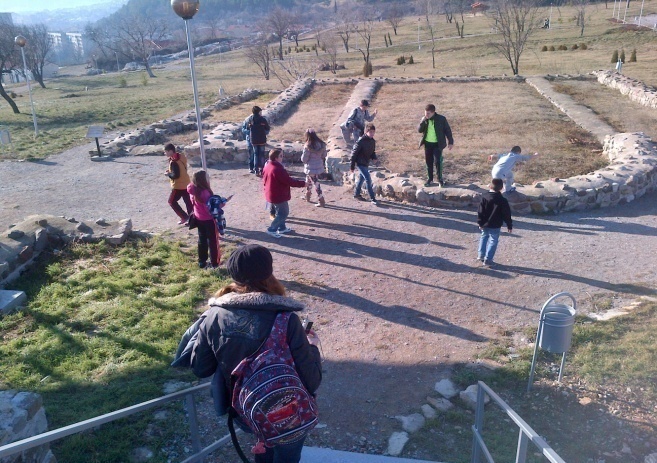 9.6.2015 г.
11
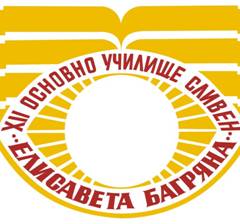 Ателие ”Сръчни ръце” с р-л Лиляна Мурзова
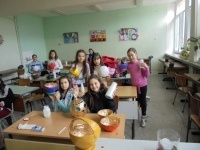 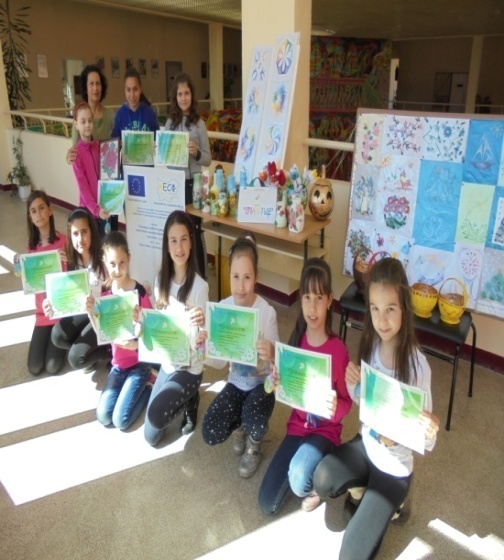 В ателието участваха 13 ученици от 4 до 7 клас. От сръчните ръце на участниците се появиха изделия, които могат да намерят приложение и в ежедневието им. Използвани са различни техники и материали. Интересът към дейноста на ателието е изключително голям.
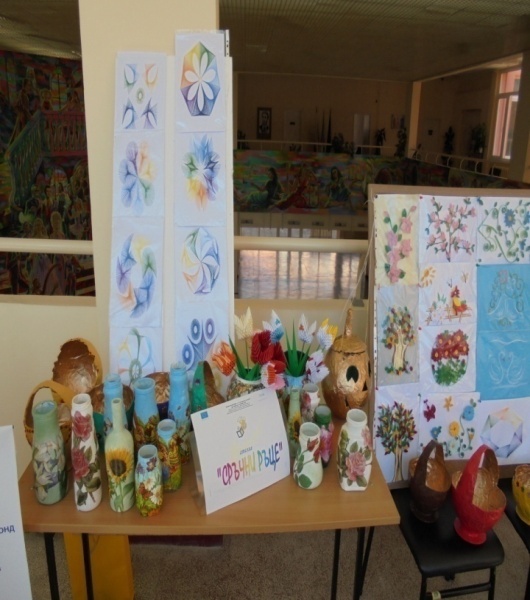 9.6.2015 г.
12
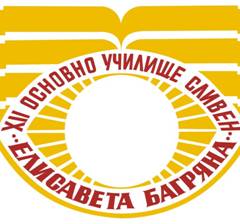 Клуб ”Мини- футбол” с р-л Николай Колев
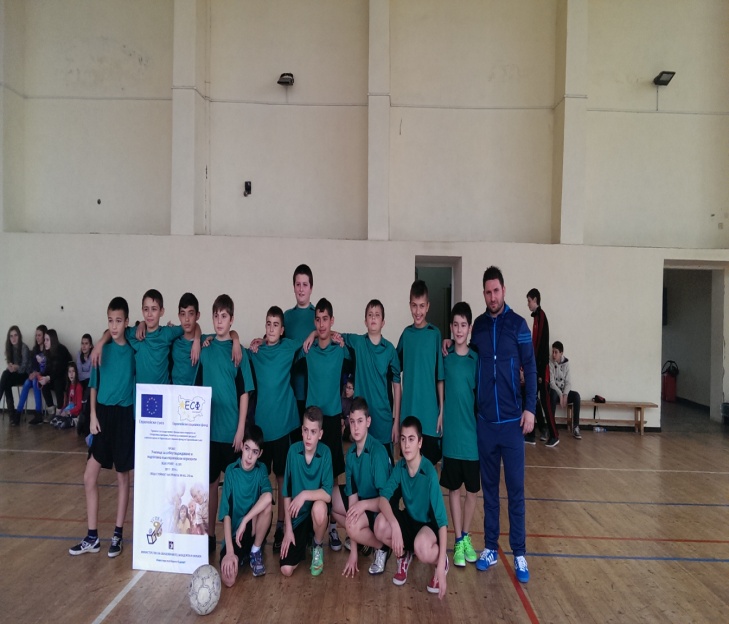 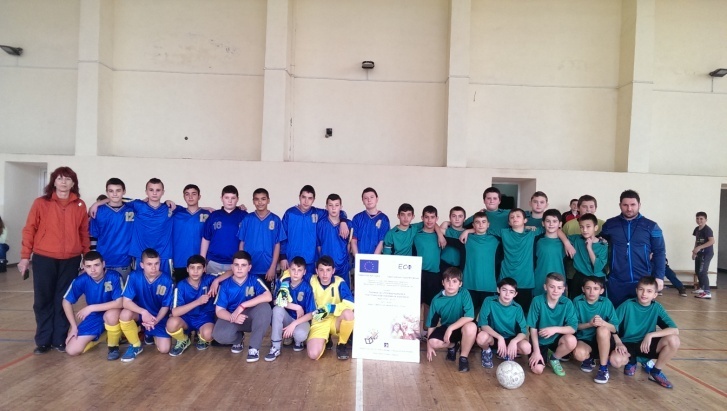 По време на провеждане на часовете на клуба  учениците усвоиха всички технически елементи свързани с футболната игра. Затвърдиха тактическите си умения и завършиха с представителна изява срещу 10 СОУ"Йордан Йовков" в която заслужено победиха.
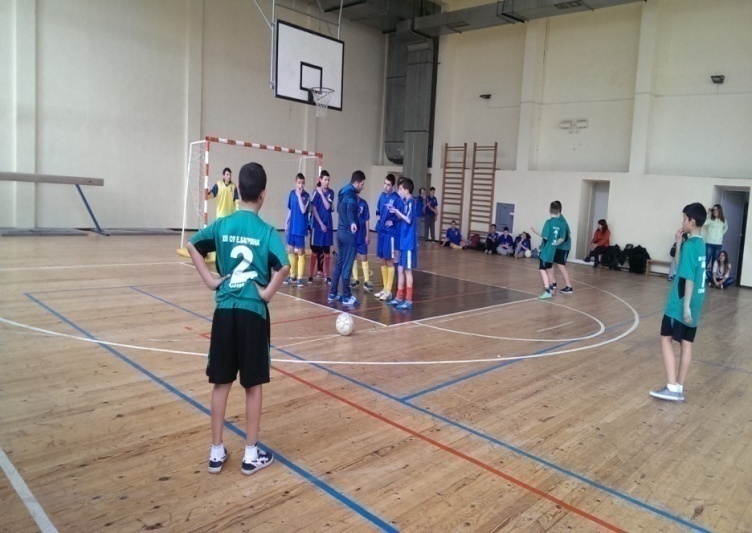 9.6.2015 г.
13
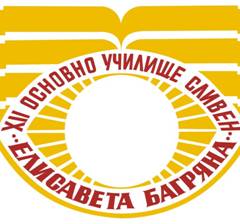 Клуб ”Приказен свят” с р-л Емилия Даскалова
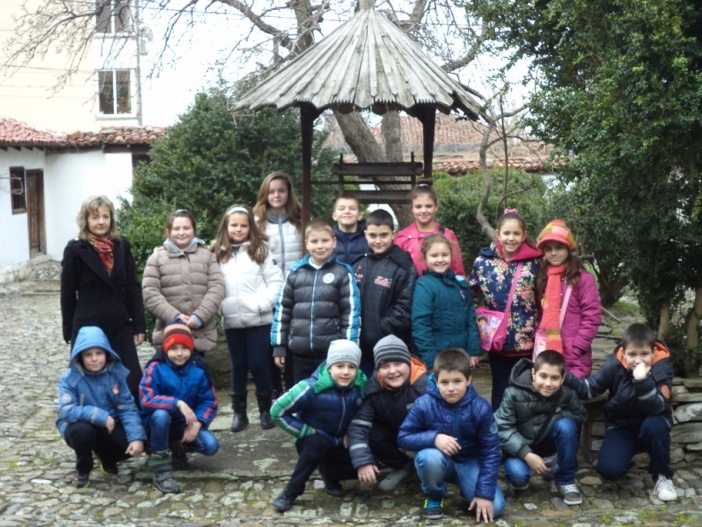 В клуб "Приказен свят" с ръководител Емилия Даскалова 16 ученици от II "а" клас развиваха творчески и литературни умения. Запознаха се с приказки на европейските народи и рисуваха илюстрации към тях. Посетиха къща музей  “Сливенски бит" и разгледаха интериорната експозиция. Насладиха се на театрално представление и се заредиха с енергията на природата, която е извор на народното ни творчество.
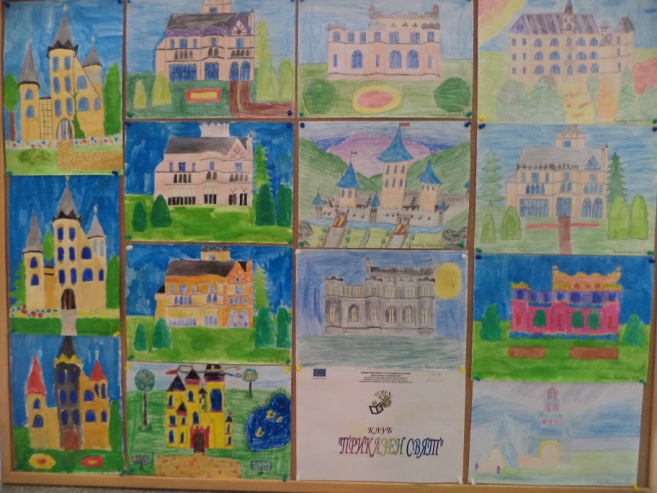 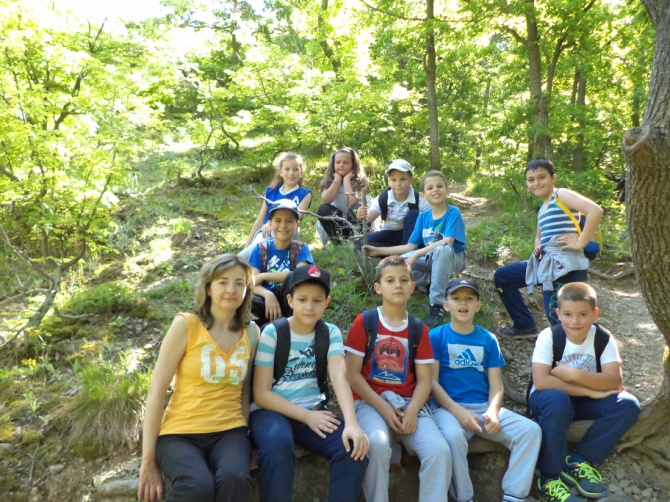 9.6.2015 г.
14
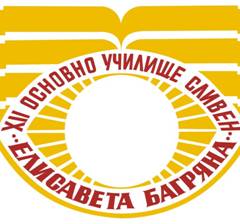 Клуб ”Млад журналист” с р-л Дочка Добрева
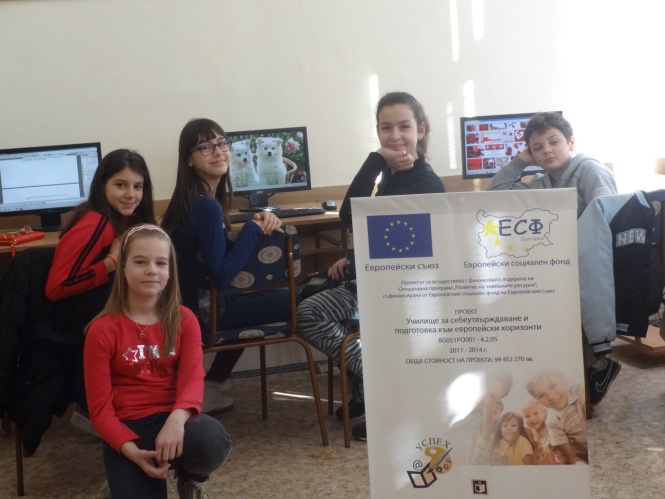 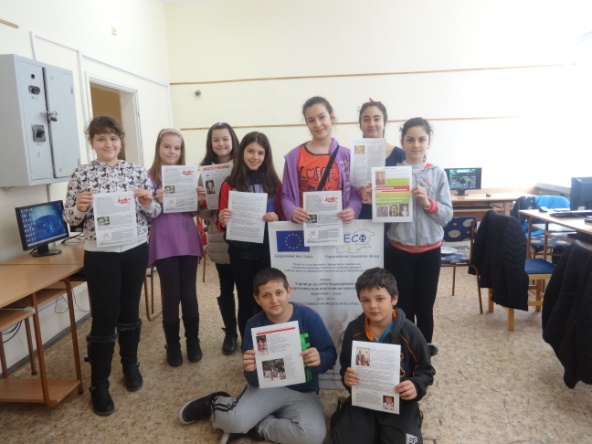 Клуб „Млад журналист” вече четири години подготвя и издава вестник „Моето училище”. Вестникът е очакван и четен с интерес от ученици и родители. Това допълнително мотивира младите репортери да бъдат в точното време на подходящото място.
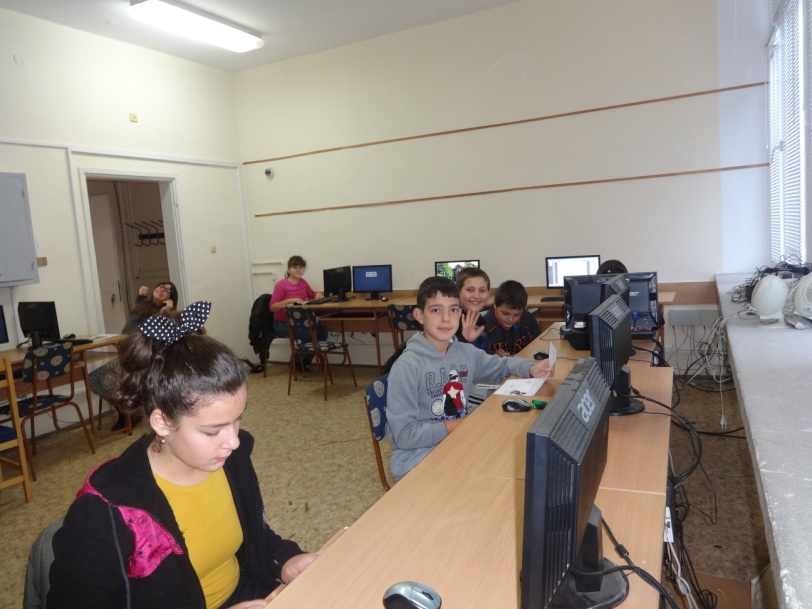 9.6.2015 г.
15
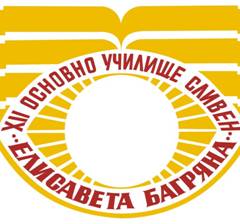 Клуб ”В света на компютрите” с р-л Руска Добрева
В клуб „В света на компютрите” участваха 12 ученици. Зaнятията бяха занимателни и интересни за тях. Те рисуваха, оцветяваха, играха на занимателни и образователни игри,чрез които обогатяваха своите знания. Придобиха знания за безопасна работа  в интернет среда. Посещаваха занятията с желание и интерес.
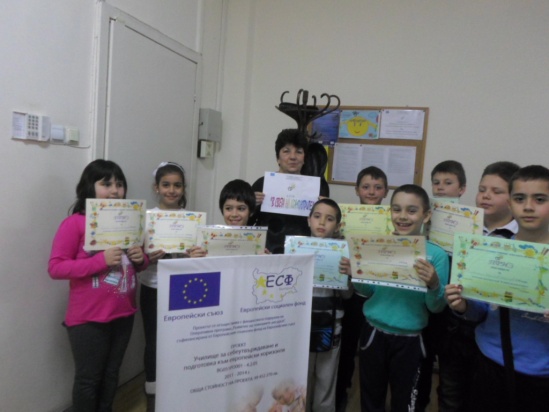 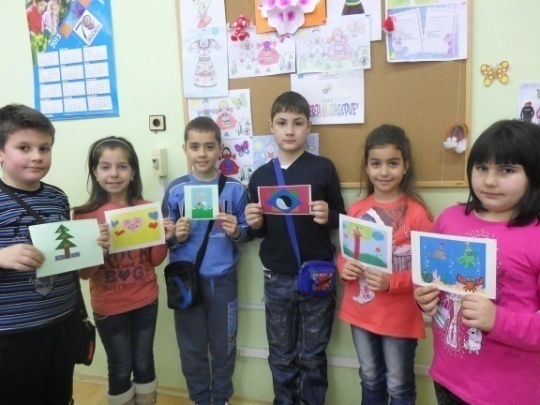 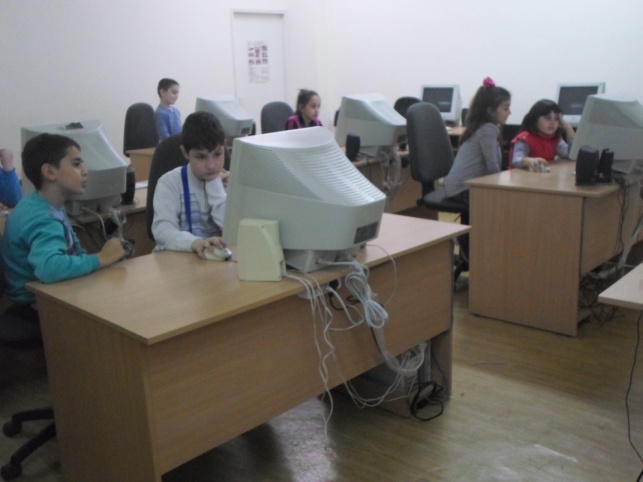 9.6.2015 г.
16
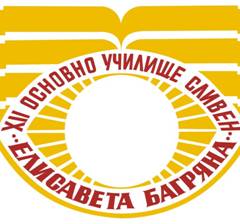 Ателие ”Светът, пресътворен в боички и форми” с р-л Румен Петров
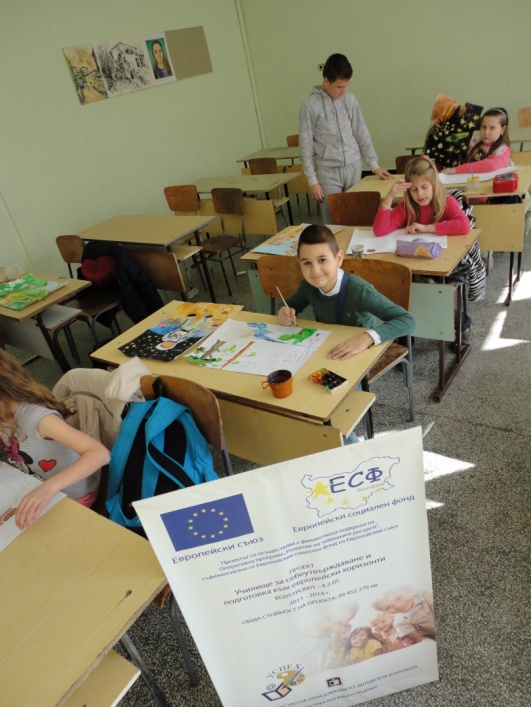 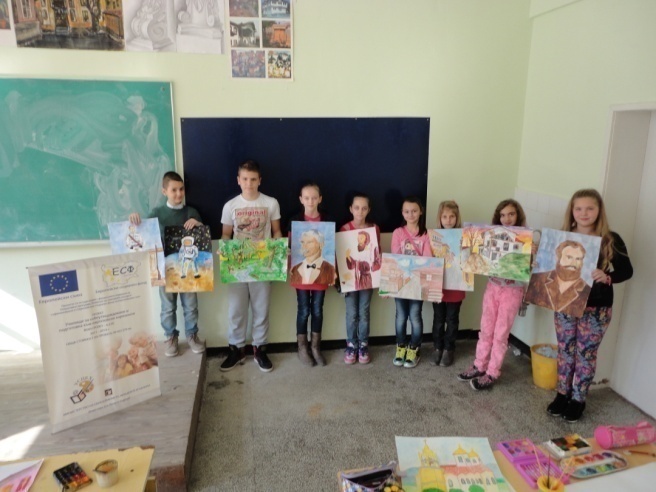 В ателието усърдно твориха талантливи ученици от 2 до 7 класове. Макар да са различни по възраст участниците не се различаваха в старанието си да вървят по пътя на изкуството и да изявяват силно таланта си, като рисуват прекрасни картини.
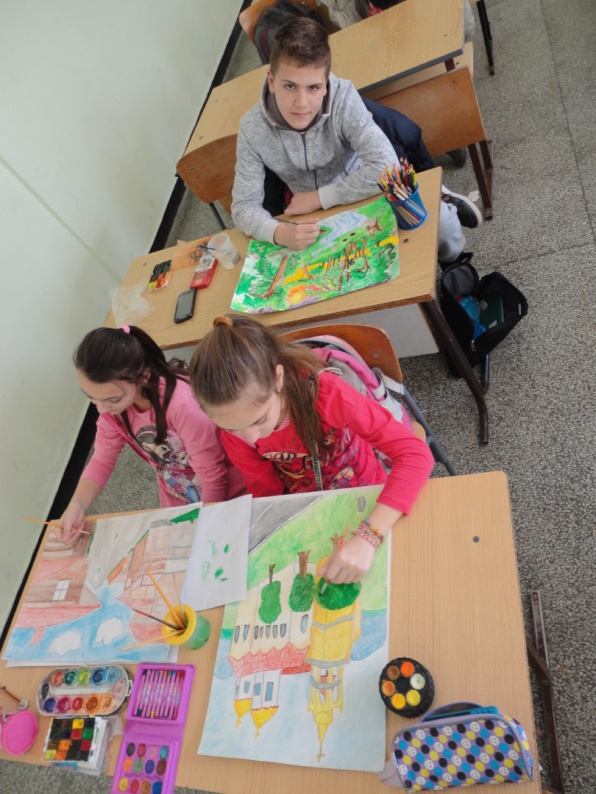 9.6.2015 г.
17
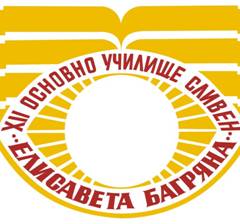 Клуб ”Мажоретки” с р-л Тихомир Кондев
Клуб ”Шоу денс” с р-л Тихомир Кондев
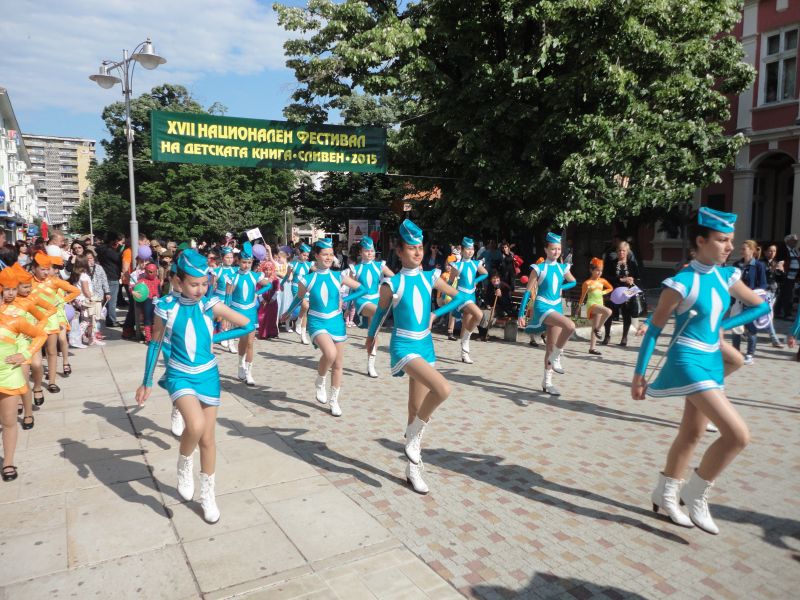 Клуб „Мажоретки’ е сформиран с цел стимулиране на потребностите на децата за самоизява и себеутвърждаване.
Децата от клуба взеха участие в празнични концерти и в XII Фестивал на детската книга 2015 г.
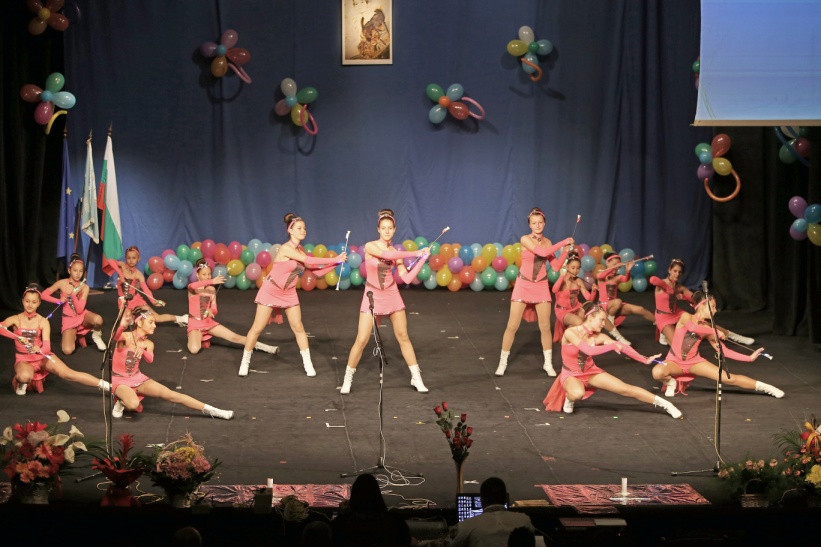 9.6.2015 г.
18
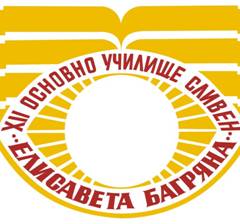 Клуб модерен балет ”Да успяваме заедно” с р-л Жана Ташева
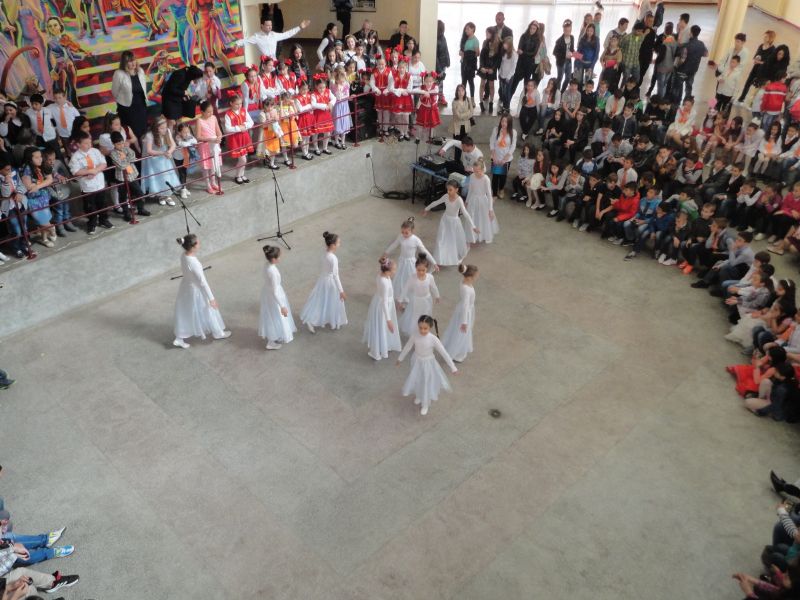 В клуба модерен балет „Да успяваме заедно” се включиха момичета от 1 до 4 клас. В часовете разучаваха първите си танци, а на 15.04.2015 г. участничките показаха всичко научено.
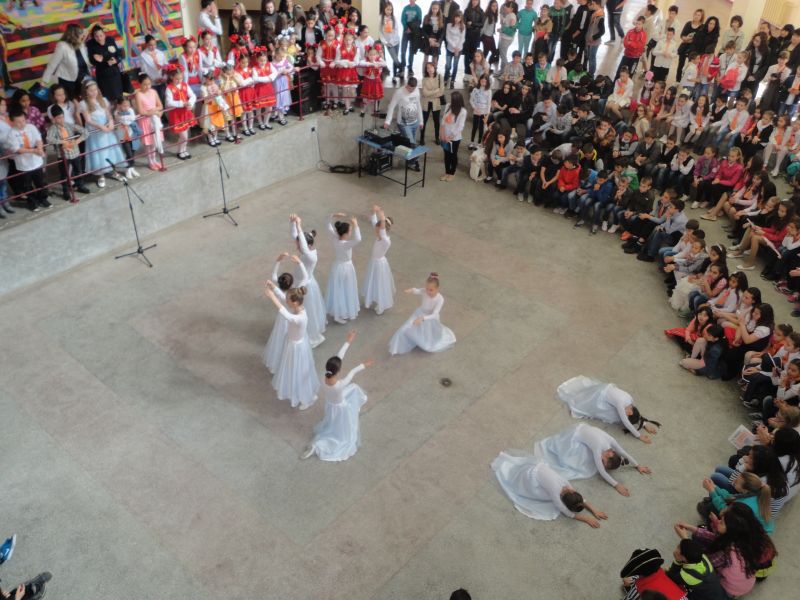 9.6.2015 г.
19
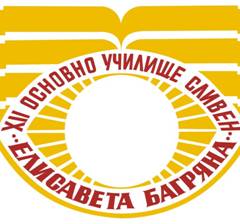 Клуб ”Обичам природата - и аз участвам” с р-л Кирилка Кирова
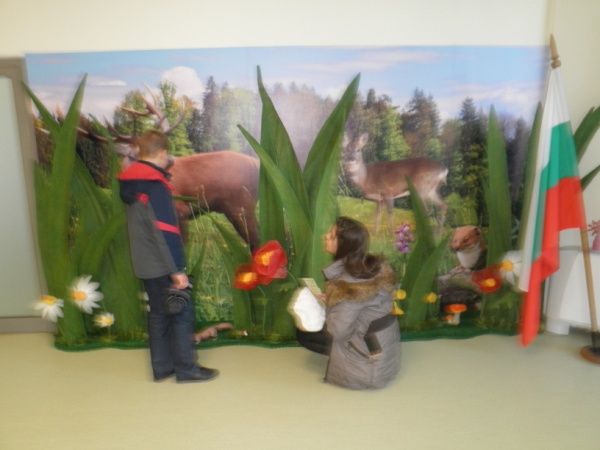 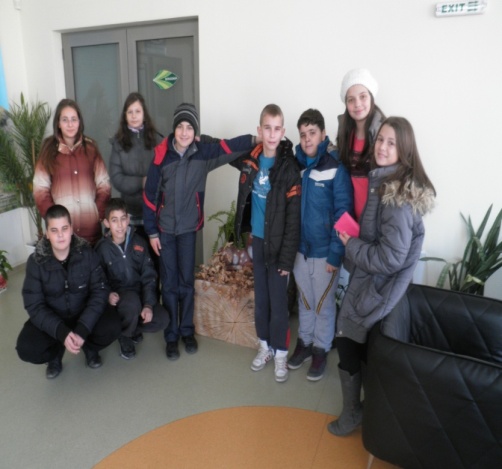 Екипът ученици, които работиха през учебната година имаха, за цел да изучат биоразнообразието от растителен и животински свят на територията на Сливенския балкан.
Участваха в мероприятия, свързани с опазването на околната среда съвместно с Природозащитния център – гр. Сливен. Активно се включиха в изработването на макети, рисунки, писане на есе, стихотворения във връзка със Световния ден на гората.
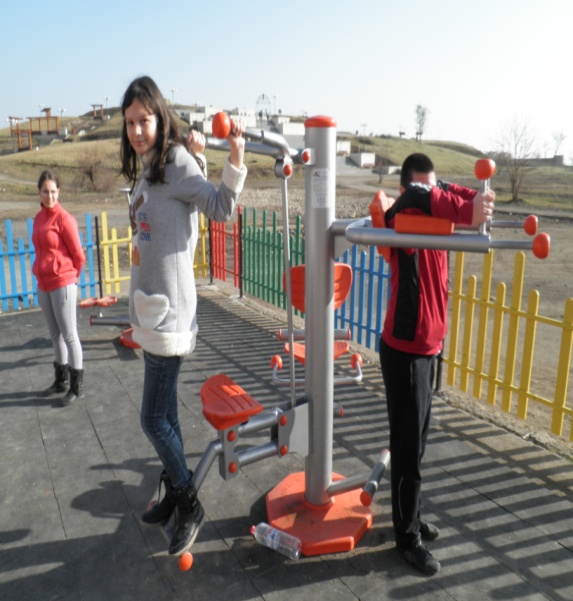 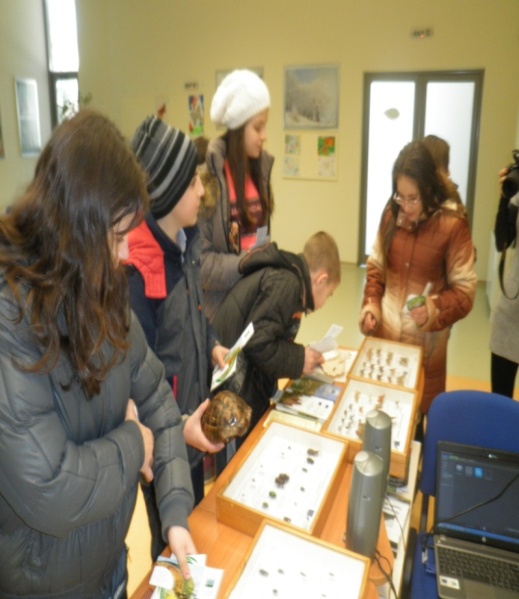 9.6.2015 г.
20
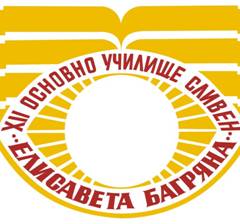 Клуб ”Моделирам, уча и играя сред природата”
 с р-л Стоянка Стаева
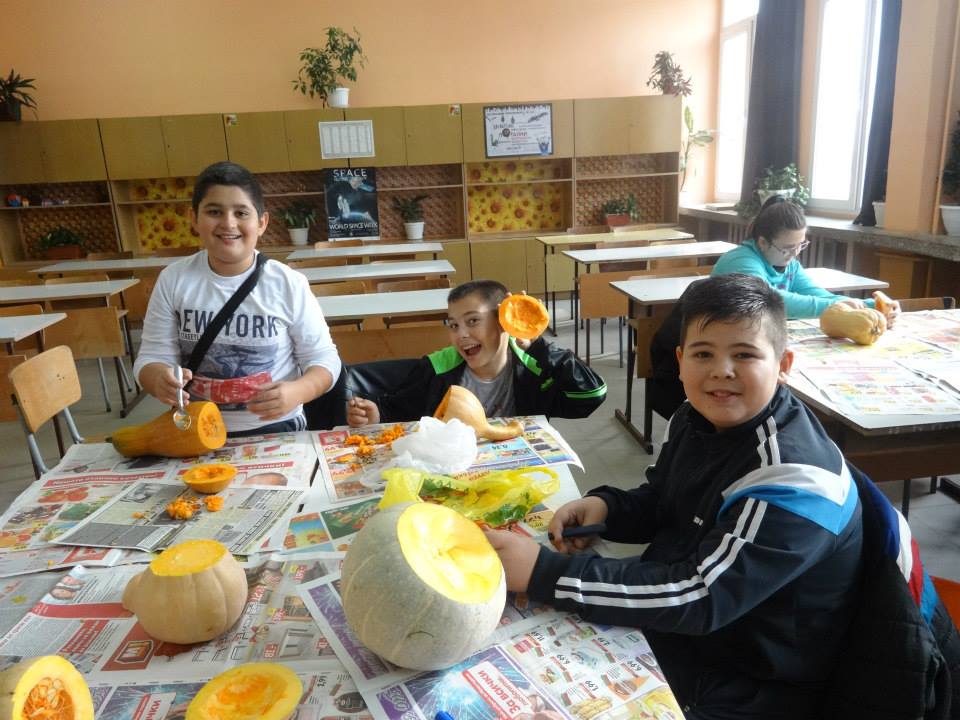 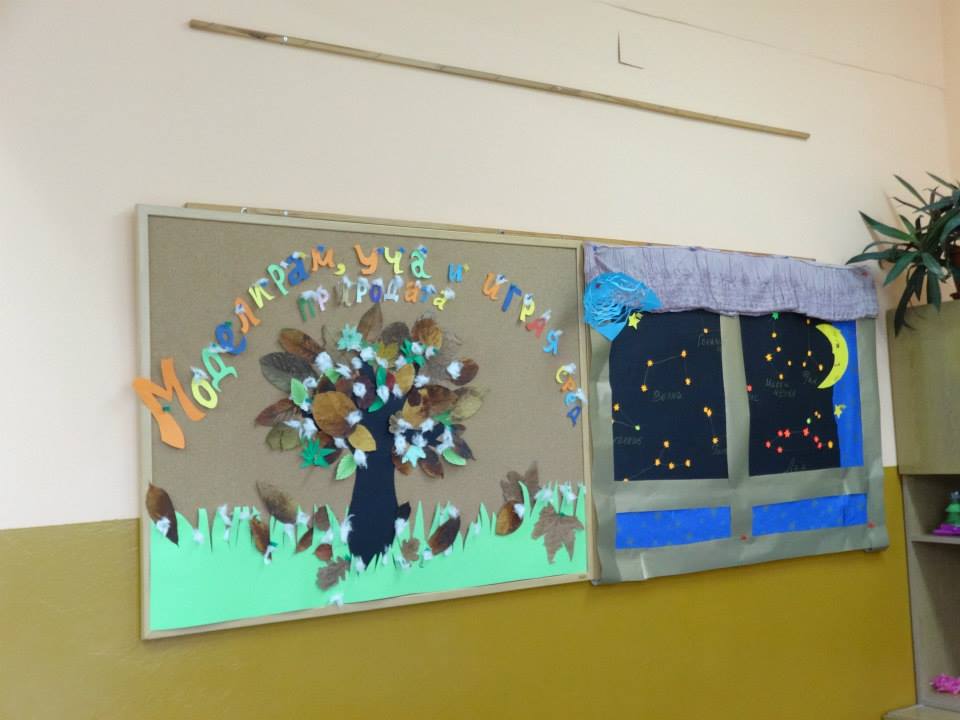 При организацията и провеждането на занятията на клуб „Моделирам, уча и играя сред природата” ръководителят се стремеше да се придържа към идеята: „Да се направи  училището привлекателно за учениците”. Изработиха се интересни модели. Чрез дейностни подходи децата придобиха нови полезни и практични умения и знания. Участниците са 14 деца от V А клас. Голяма част от времето бяха разходки и игри на открито сред природата, а останалото време моделираха в класната стая.
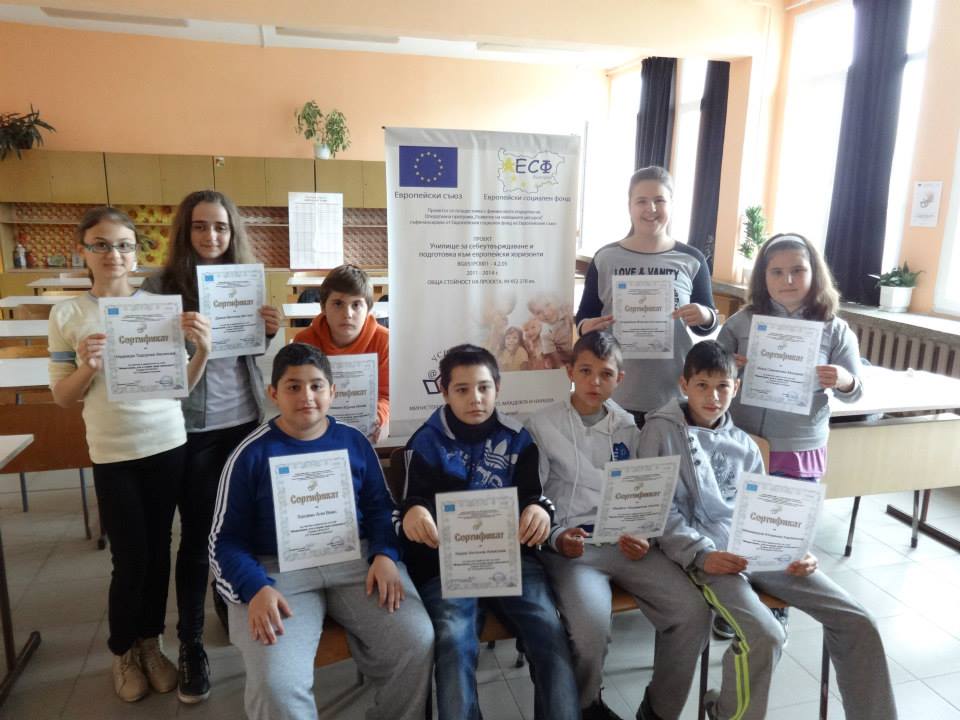 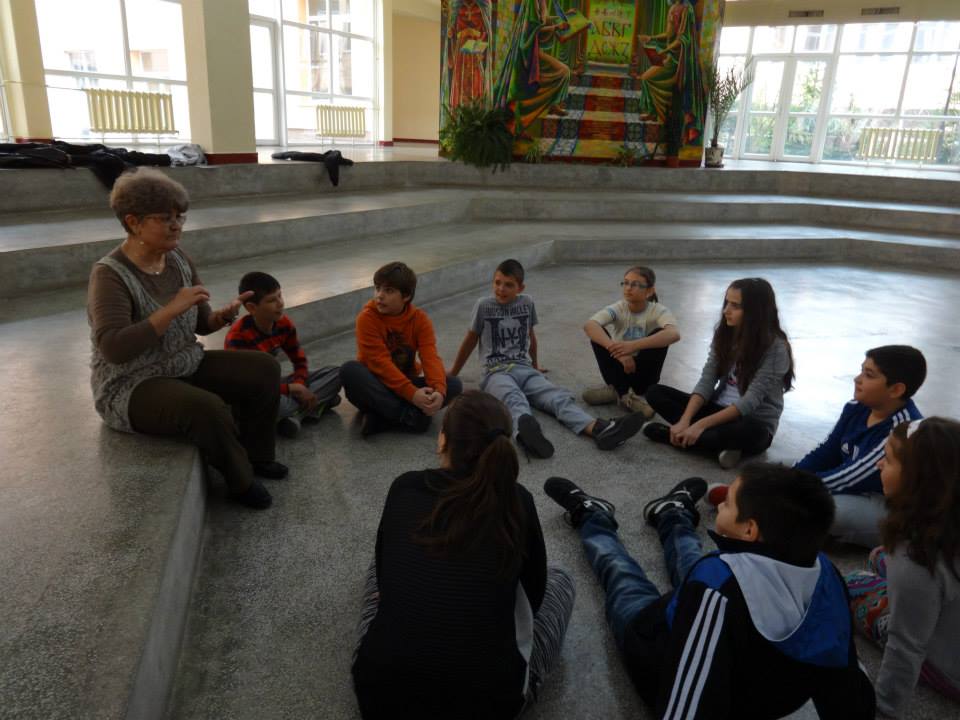 9.6.2015 г.
21
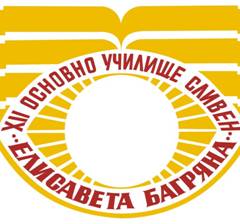 ПОСТИГНАТИ РЕЗУЛТАТИ
ЗА ПЕРИОДА 13.11.2014 г. – 15.04.2015 г.


В XII ОУ “Елисавета Багряна” бяха постигнати очакваните резултати, предвидени в програмата за развитието на ИИД за посочения период /13.11.2014 г. – 15.04.2015 г./

2. Чрез разнообразни и атрактивни извънкласни форми на работа        се повиши мотивацията на 249 ученици от 1 до 7 клас, от които 59 в риск, за участие в образователно-възпитателния процес, съобразно техните интереси и потребности.
9.6.2015 г.
22
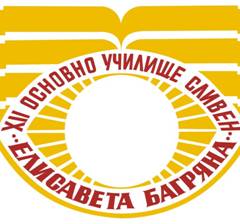 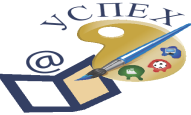 3. Създадени бяха много добри условия за развитие на потенциала на всяко дете, включено в ИИД по проекта, като се подобриха и уменията на учениците за адаптация към училищната органзация.

4. Повишен бе и интересът на родителите и местната общост към училищното образование.

5. Така чрез разнообразните 19/деветнадесет/ групи за ИИД по проект “УСПЕХ” XII ОУ “Елисавета Багряна” се превърна в желана територия на учениците и стана привлекателно място за младите хора.
9.6.2015 г.
23
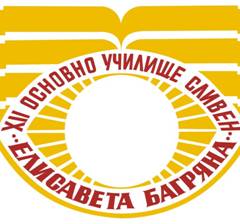 БЛАГОДАРИМ ЗА ВНИМАНИЕТО!
9.6.2015 г.
24